SlicerRT3DSlicer extensionsfor radiotherapy research
Andras Lasso1, Csaba Pinter1, Kevin Wang2, Steve Pieper3, Greg Sharp4, and Gabor Fichtinger1
1Laboratory for Percutaneous Surgery, Queen’s University, Canada;  2University Health Network, Toronto, ON, Canada;  3Isomics;  4Massachussetts General Hospital, Boston, MA, USA
SparKit project overview
Goal: provide open-source platform for translational clinical research, mainly cancer
Funding: about $700k/year (including matching funding), for 5 years, started in 2011
PI & co-PI: Gabor Fichtinger (Queen’s), David Jaffray (Toronto UHN), Terry Peters (Robarts)
Themes:
SlicerRT: radiotherapy toolkit for 3D Slicer
SlicerIGT: Image-guided therapy with 3D Slicer
Laboratory for Percutaneous Surgery – Copyright © Queen’s University, 2012
Other RT related Slicer projects
Adaptive radiotherapy for head and neck cancer (http://www.na-mic.org/pages/DBP:Head_and_Neck_Cancer) 
Funded by NA-MIC, 2010-2013
PI: Greg Sharp (MGH, Boston, MA)
4 researchers, software engineers
NA-MIC collaborations in preparation(http://www.na-mic.org/Wiki/index.php/ Events:Computational_Methods_for_Radiation_Oncology)

All these related are coordinated (through teleconferences, meetings at NA-MIC project weeks, etc.), collaborative efforts.
Laboratory for Percutaneous Surgery – Copyright © Queen’s University, 2012
- 3 -
[Speaker Notes: Relatively new effort, but its funding is secured for a couple of years

SparKit: create hardware, software, imaging and database systems to enable oncologists to adapt radiation to each individual patient and their response during the course of therapy.]
SlicerRT theme overview
Motivation: commercial treatment planning software are costly and closed, existing research tools & applications (CERR, PLUNC, dicompyler, ...) are limited
Goal: provide a free, open-source software platform for radiotherapy (RT) research
Approach:
Use 3DSlicer as platform
Implement DICOM-RT data import: mapping RT data structures to existing 3DSlicer data types
Utilize existing 3DSlicer functionalities: registration, visualization, ...
Develop missing RT-specific functionalities: DVH analysis, ...
Export results in DICOM-RT (for importing into treatment planning system) or for further analysis (in Matlab, ...)
Laboratory for Percutaneous Surgery – Copyright © Queen’s University, 2012
CERR vs. SlicerRT
Laboratory for Percutaneous Surgery – Copyright © Queen’s University, 2012
- 5 -
SlicerRT modules: DICOM-RT import
Integrated into core DICOM import module
Mapping to existing structures:
Structure sets -> each structure set is imported as either a model (for planar contour ROI) or a fiducial point (for point ROI)
Structure set color -> model color
Structure set name -> model node name
Slice thickness (for planar contour) -> ribbon filter width
Dose map -> scalar volume
dose unit -> MRML node attribute
dose scaling factor -> MRML node attribute
RT image -> read as regular volume
Planning CT, MR, etc. -> read as regular volume
RT plan -> not imported yet
Source code: https://www.assembla.com/code/sparkit/subversion/nodes/trunk/SlicerRt/src/DicomRtImport
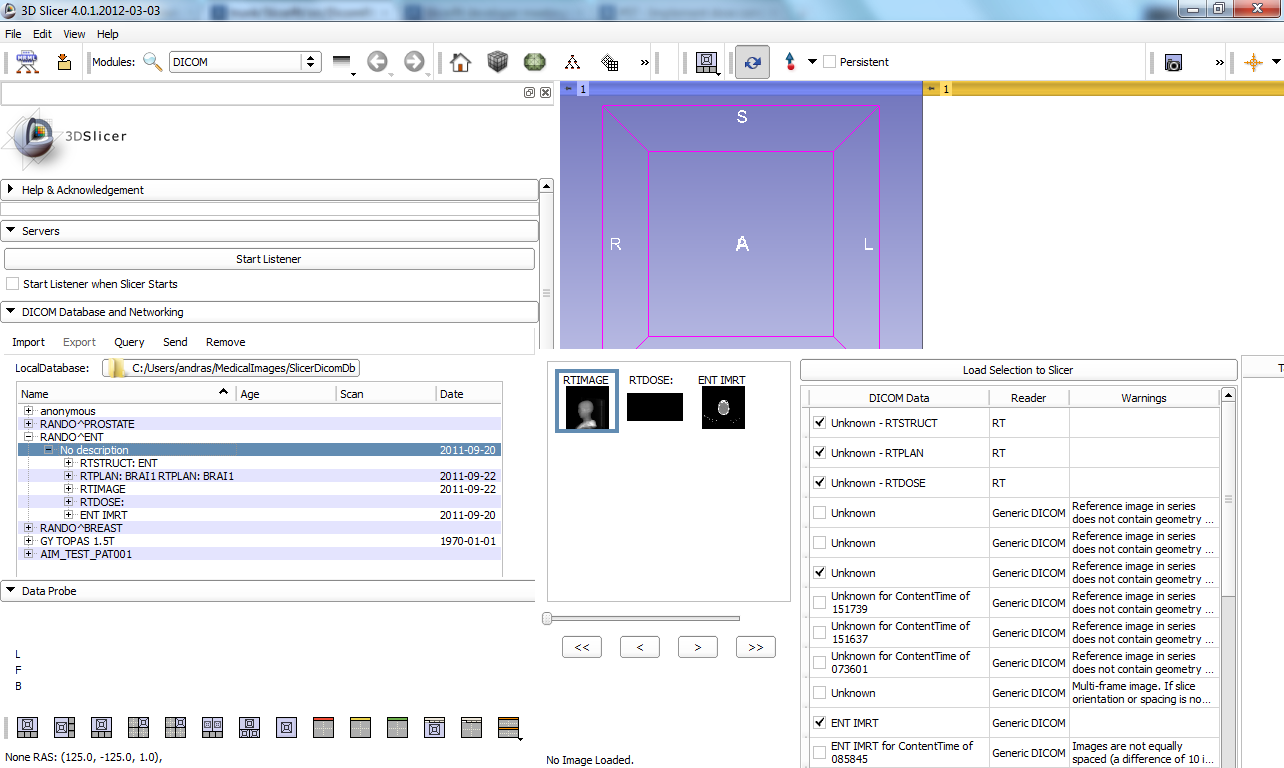 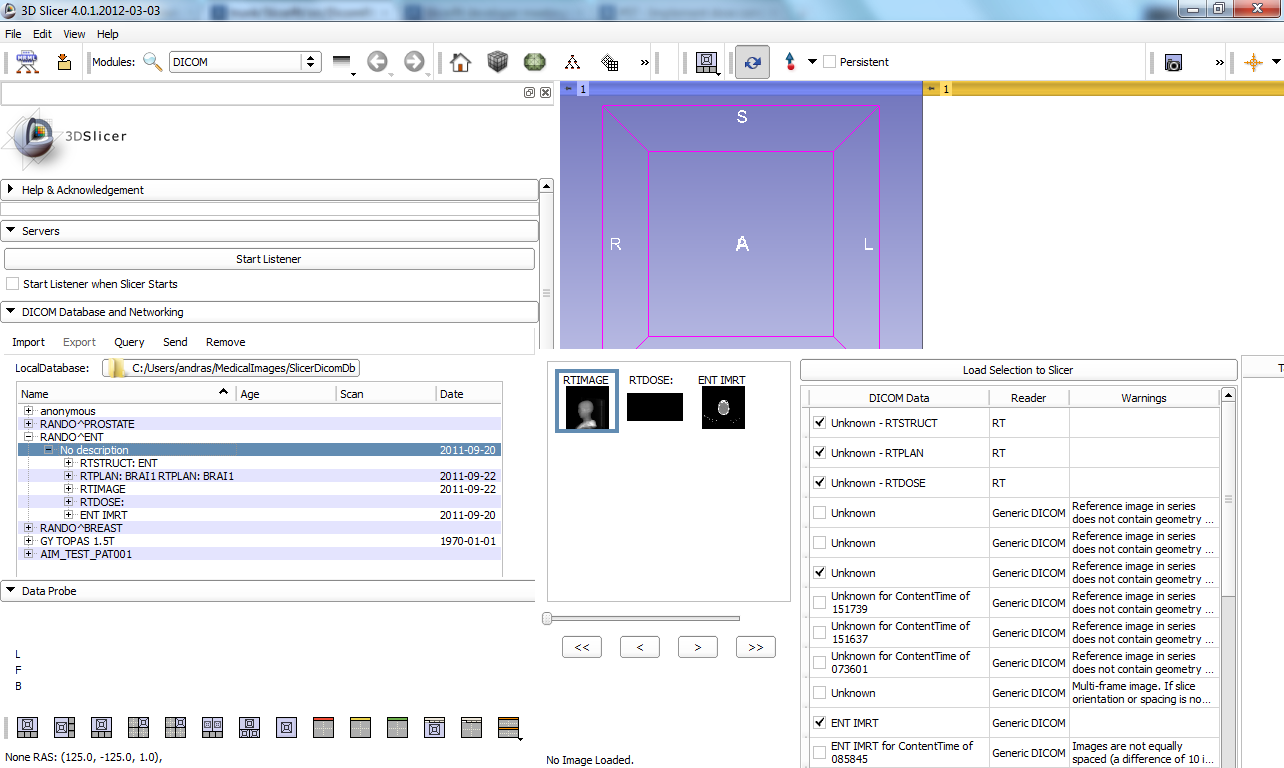 Laboratory for Percutaneous Surgery – Copyright © Queen’s University, 2012
Imported structure sets, dose map, CT
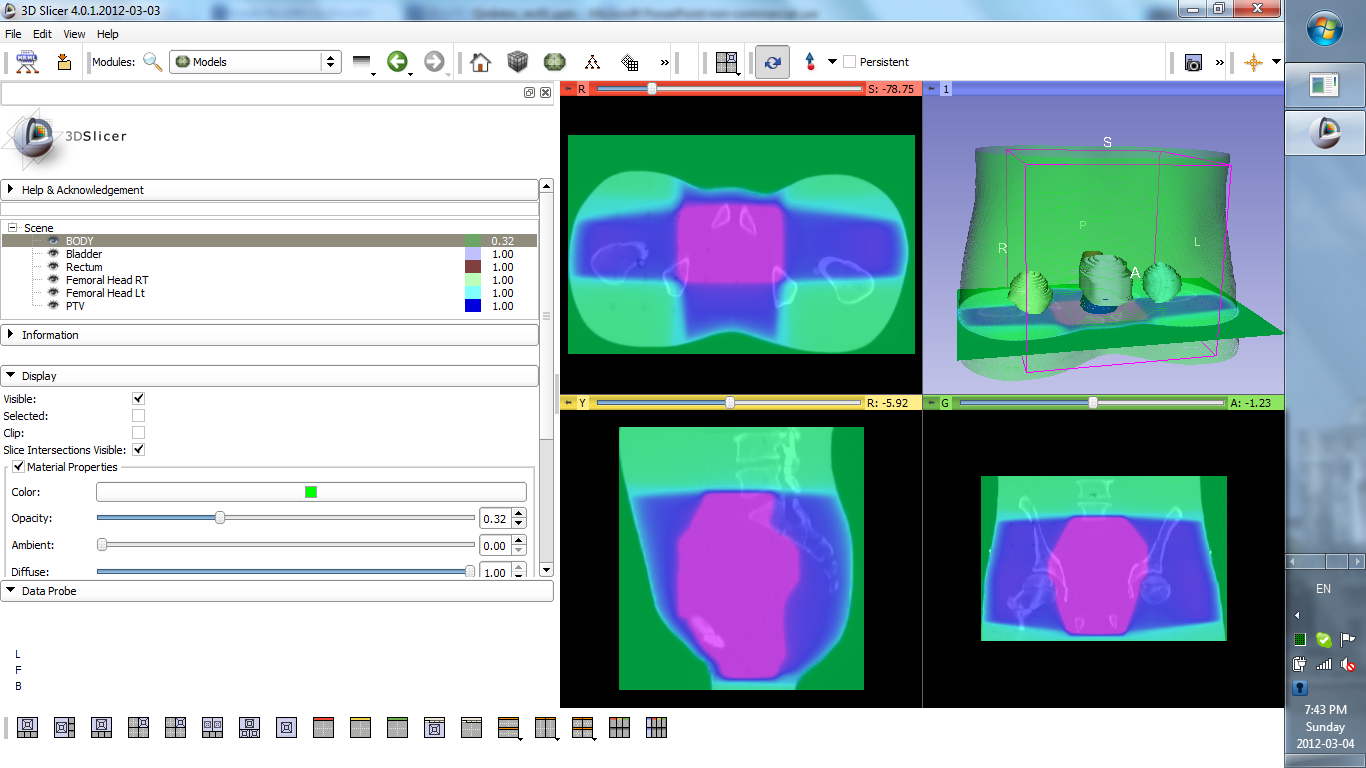 Laboratory for Percutaneous Surgery – Copyright © Queen’s University, 2012
Imported contours can be converted to closed surface models, displayed on the image slices, transformed, etc.
Contours converted to closed surface
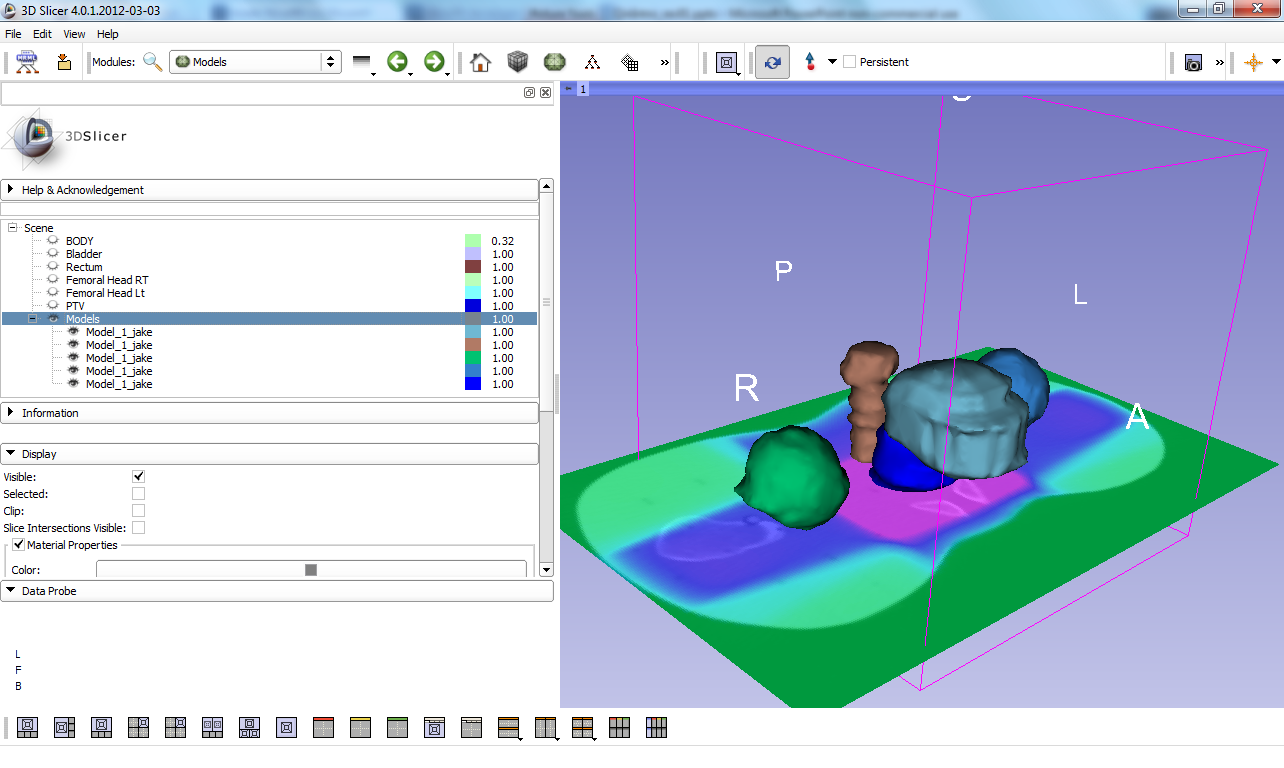 Imported contours (surface model, ribbons)
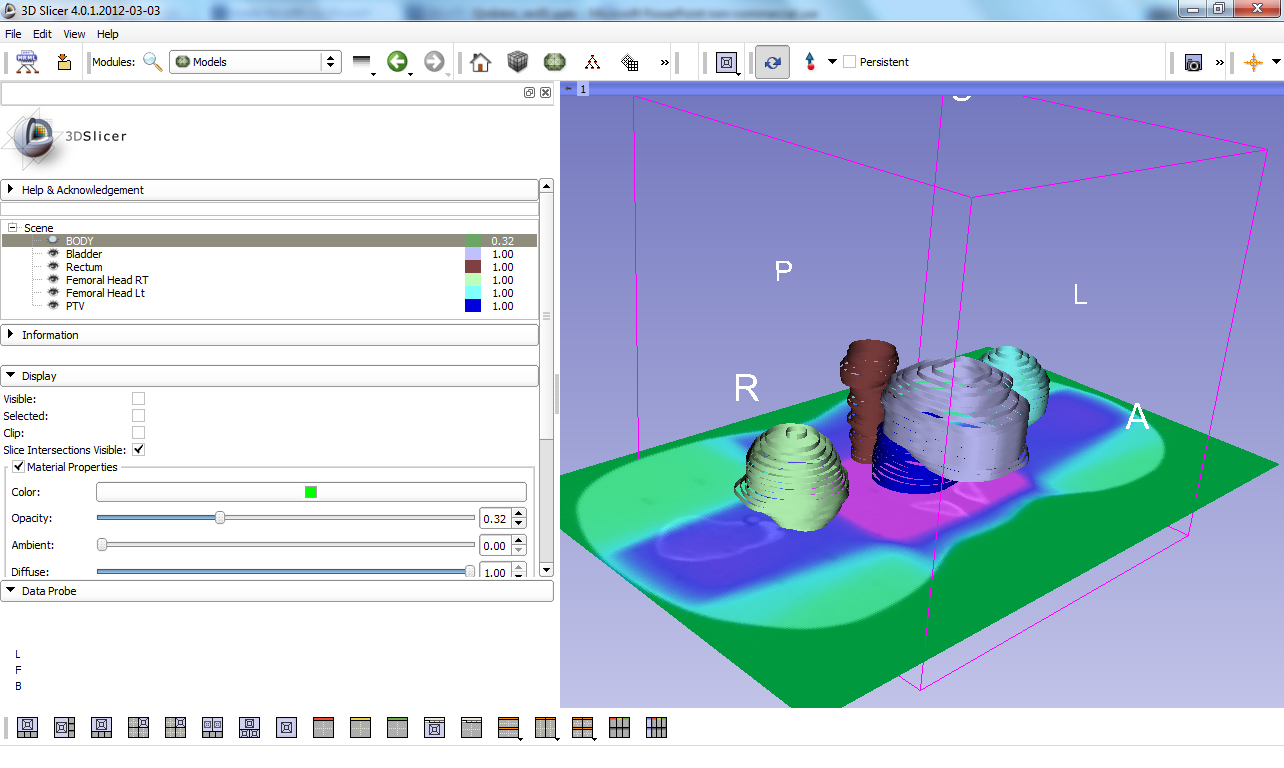 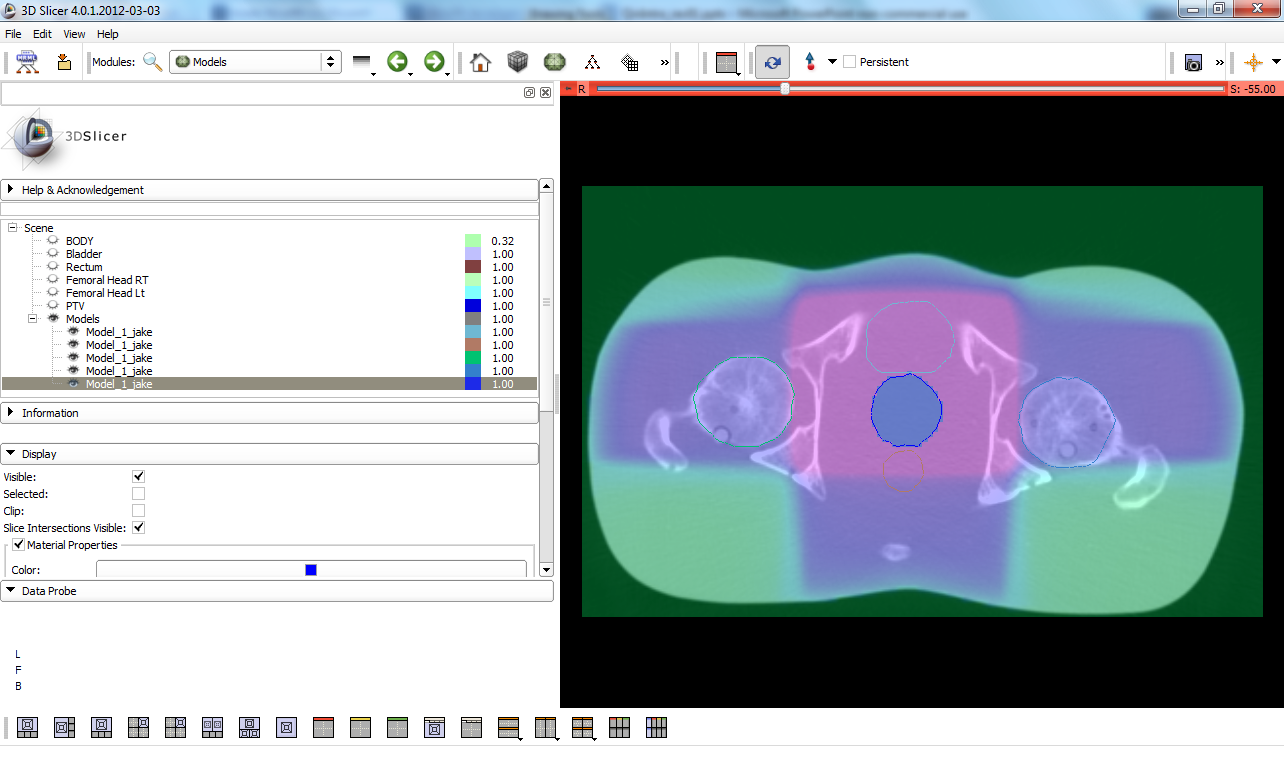 Contours converted to labelmap
Laboratory for Percutaneous Surgery – Copyright © Queen’s University, 2012
SlicerRT modules: DoseVolumeHistogram
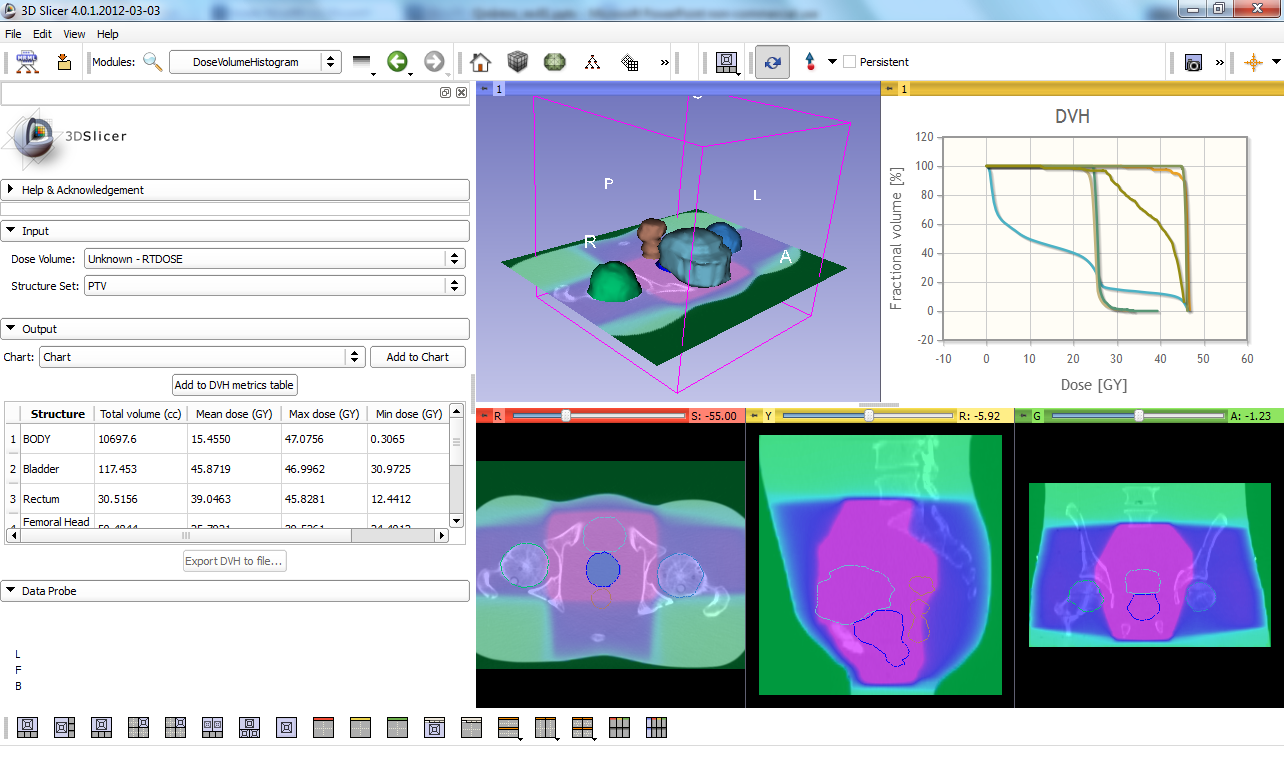 Laboratory for Percutaneous Surgery – Copyright © Queen’s University, 2012
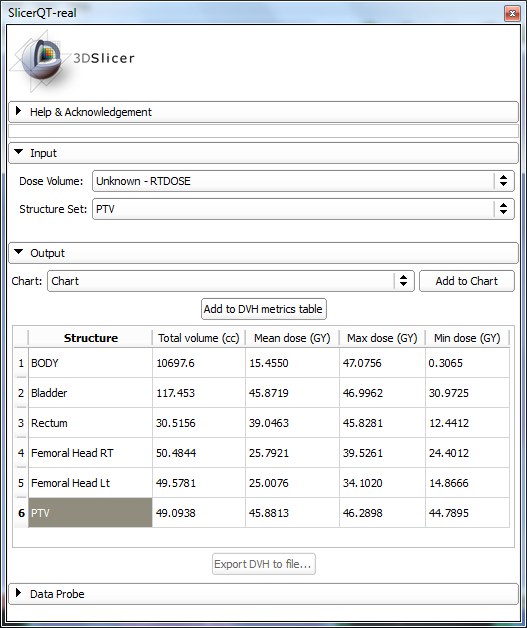 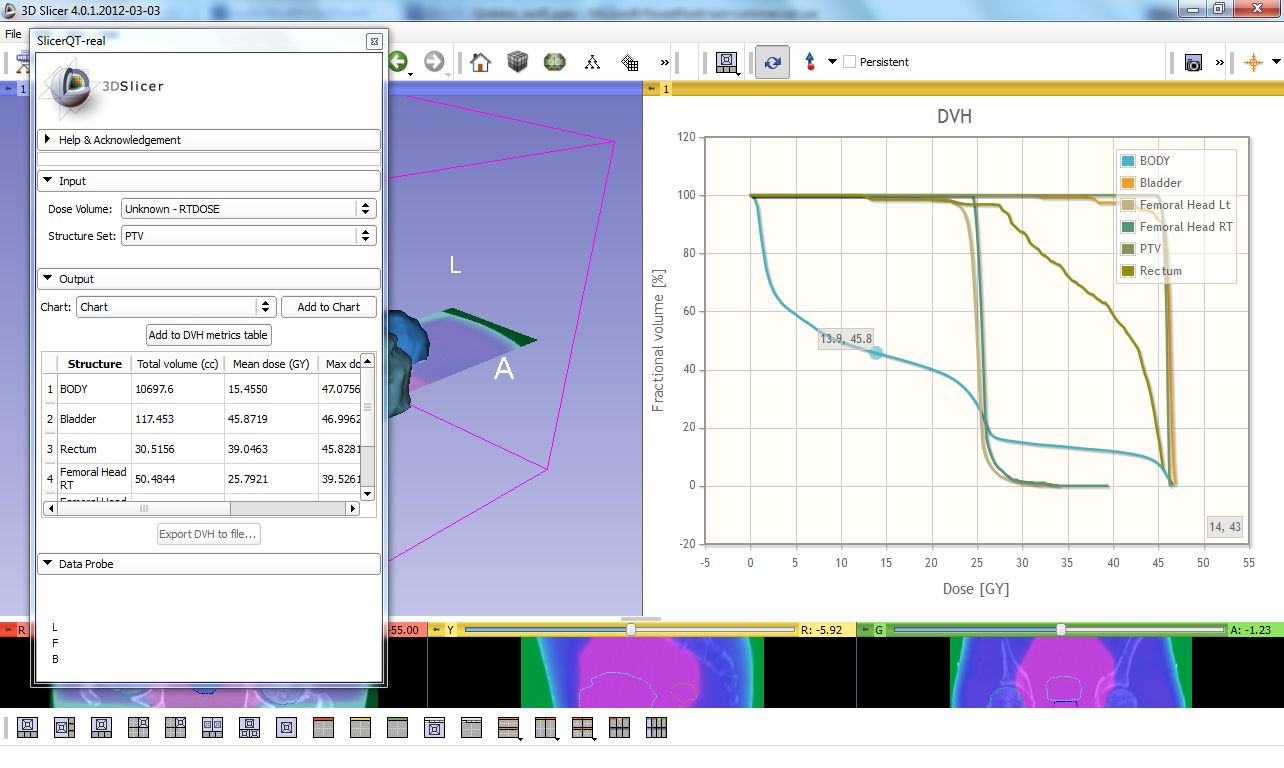 DVH plot
Dose metrics
Laboratory for Percutaneous Surgery – Copyright © Queen’s University, 2012
SlicerRT development plan
2012 April: Basic RT support as standard 3DSlicer extension
SlicerRT available as standard 3DSlicer extension
DICOM-RT import (RTDOSE, RTSTRUCT, basic RTPLAN and RTIMAGE)
DVH computation and export 
2012 July: RT data export
DICOM-RT import performance improvement
DICOM-RT export
Matlab-compatible export
2012 October: RT data analysis
Dose accumulation, warping, comparison
Advanced RTPLAN and RTIMAGE import
Plan is subject to change (based on feature requests, etc.)
Detailed plan: https://www.assembla.com/spaces/sparkit/tickets
Laboratory for Percutaneous Surgery – Copyright © Queen’s University, 2012
More details
SparKit: https://www.assembla.com/spaces/sparkit/
SlicerRT:https://www.assembla.com/spaces/sparkit/wiki/SlicerRt
Questions, feature requests contact:Andras Lasso (lasso@cs.queensu.ca)
Laboratory for Percutaneous Surgery – Copyright © Queen’s University, 2012